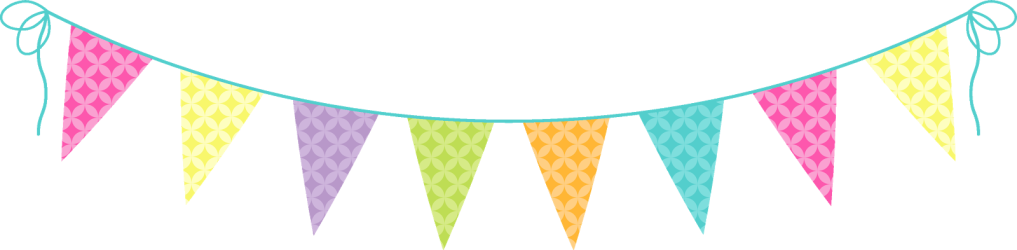 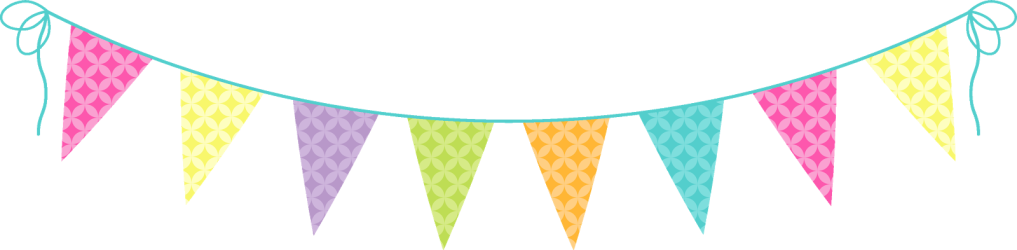 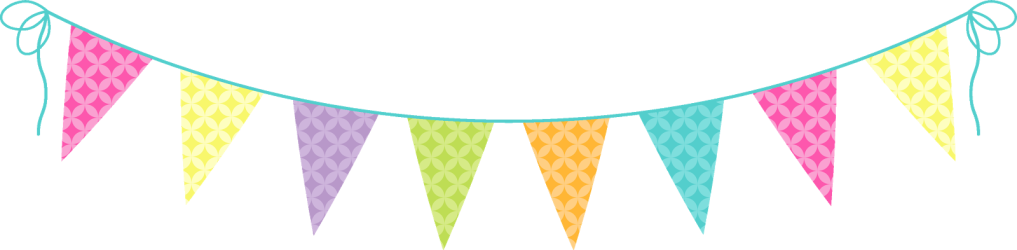 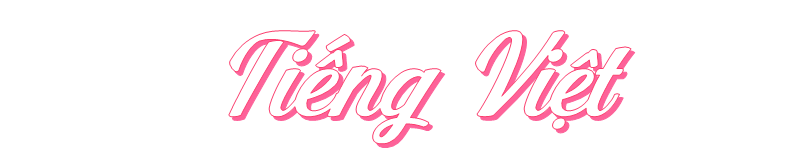 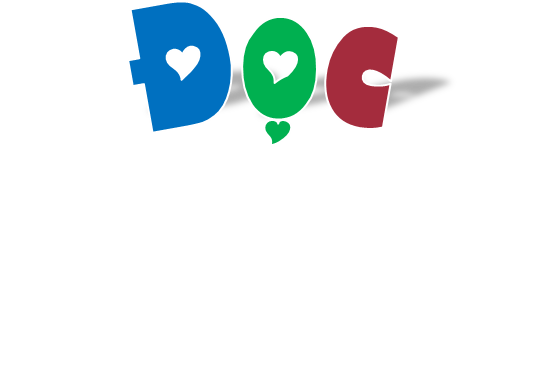 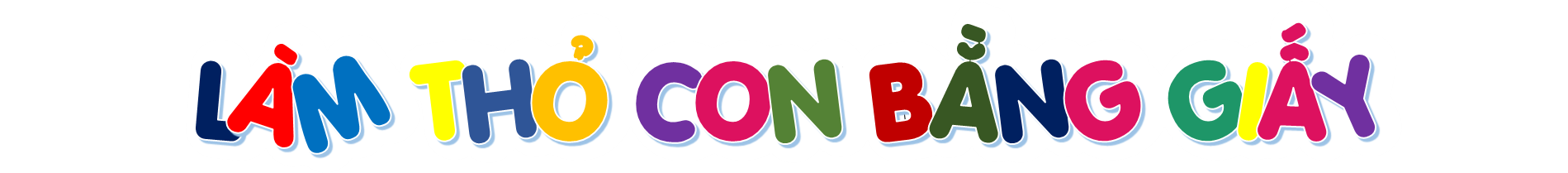 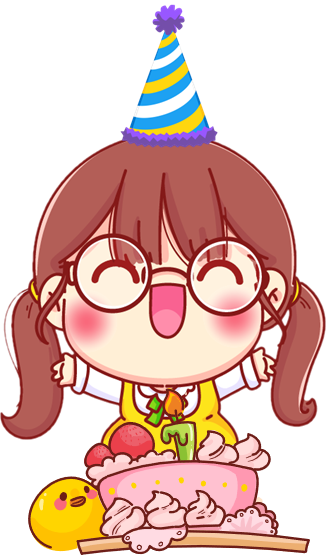 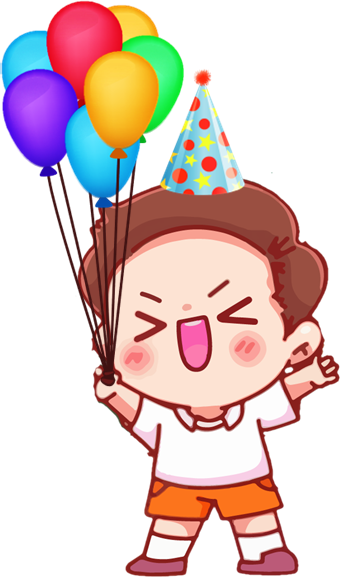 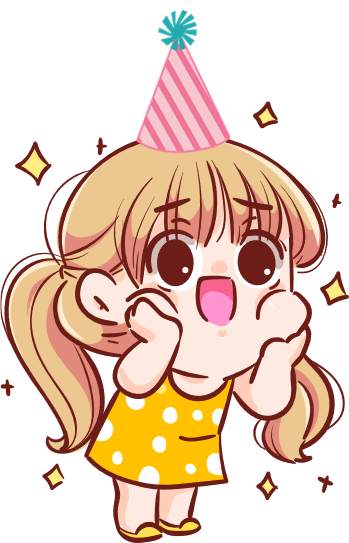 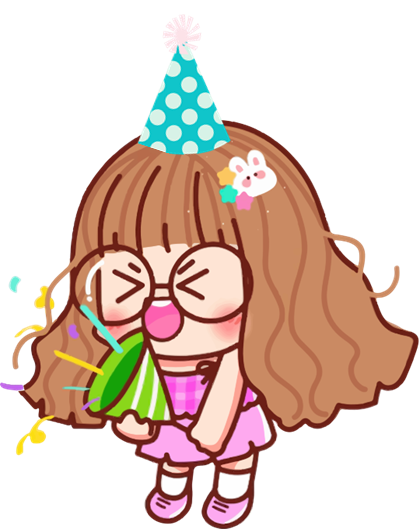 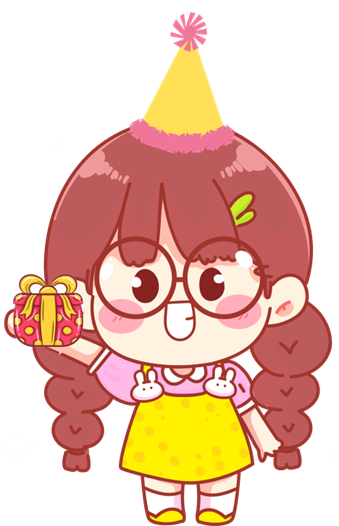 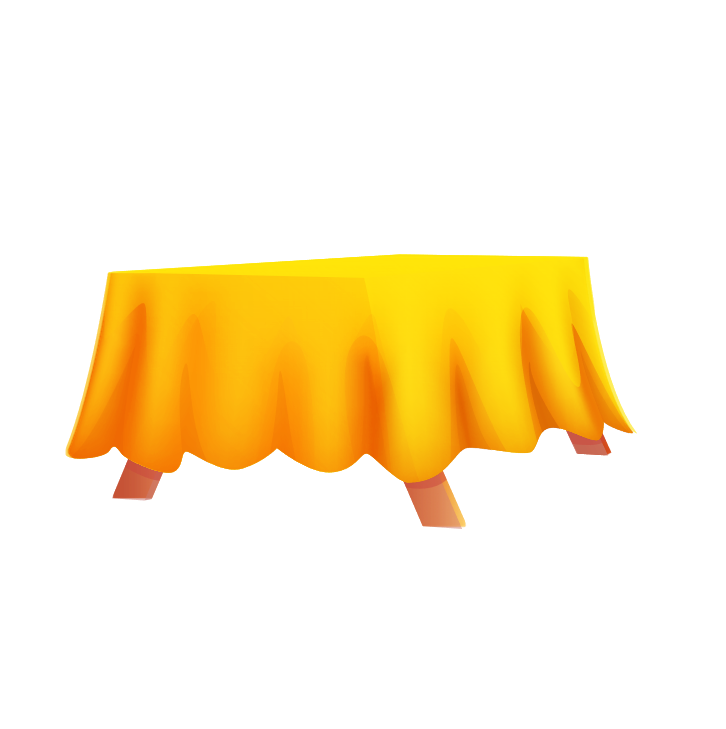 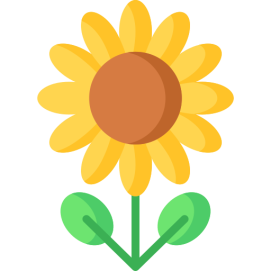 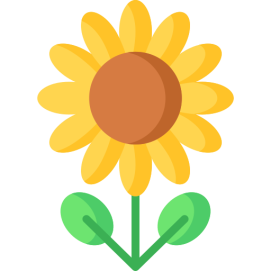 [Speaker Notes: Hương Thảo – Zalo 0972.115.126. Các nick khác đều là giả mạo]
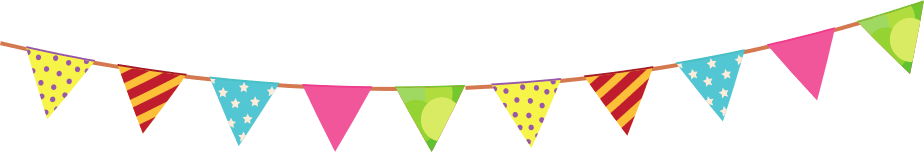 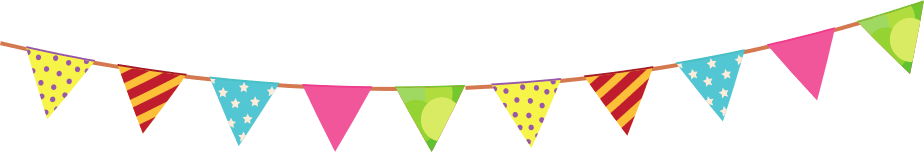 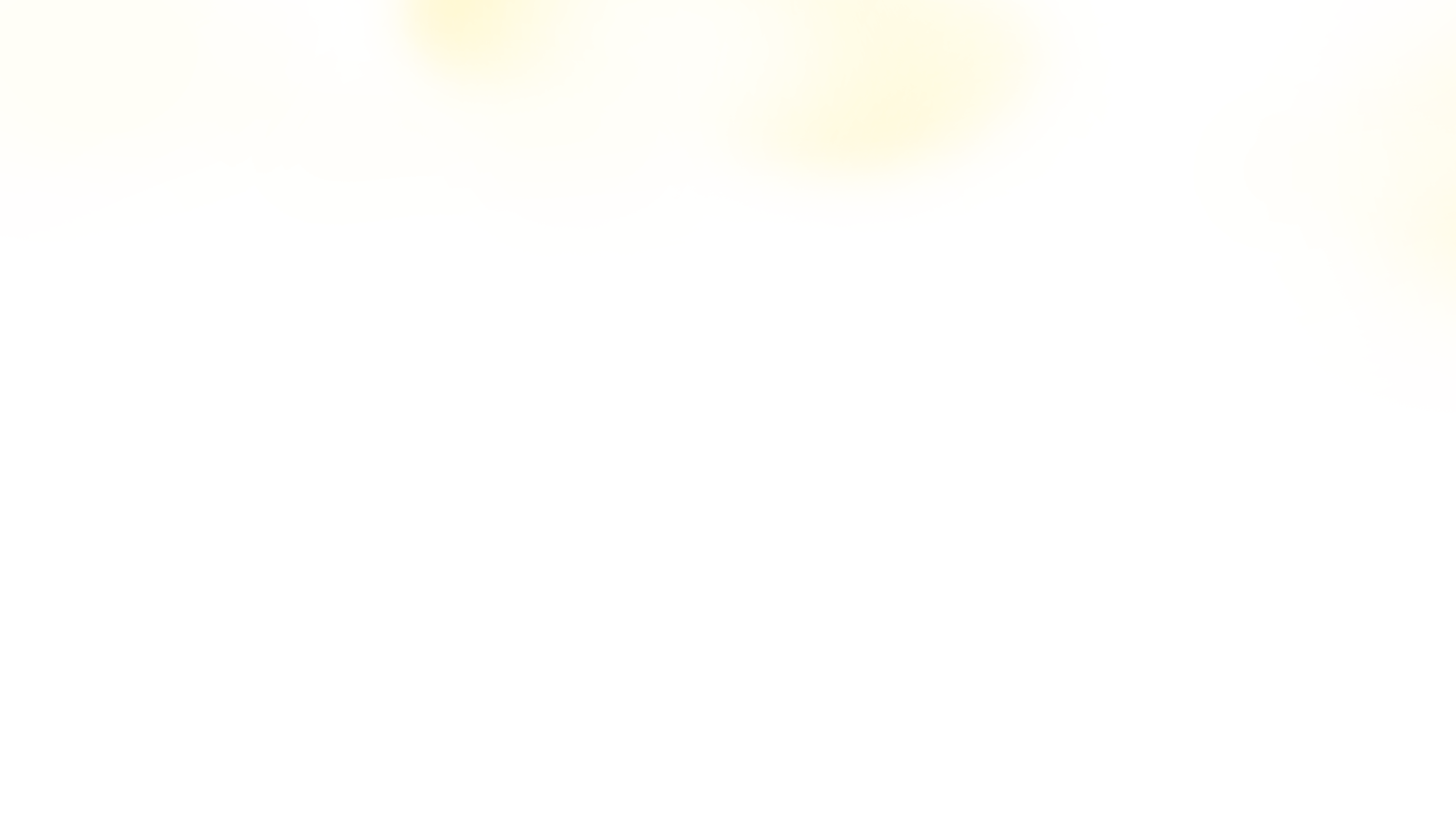 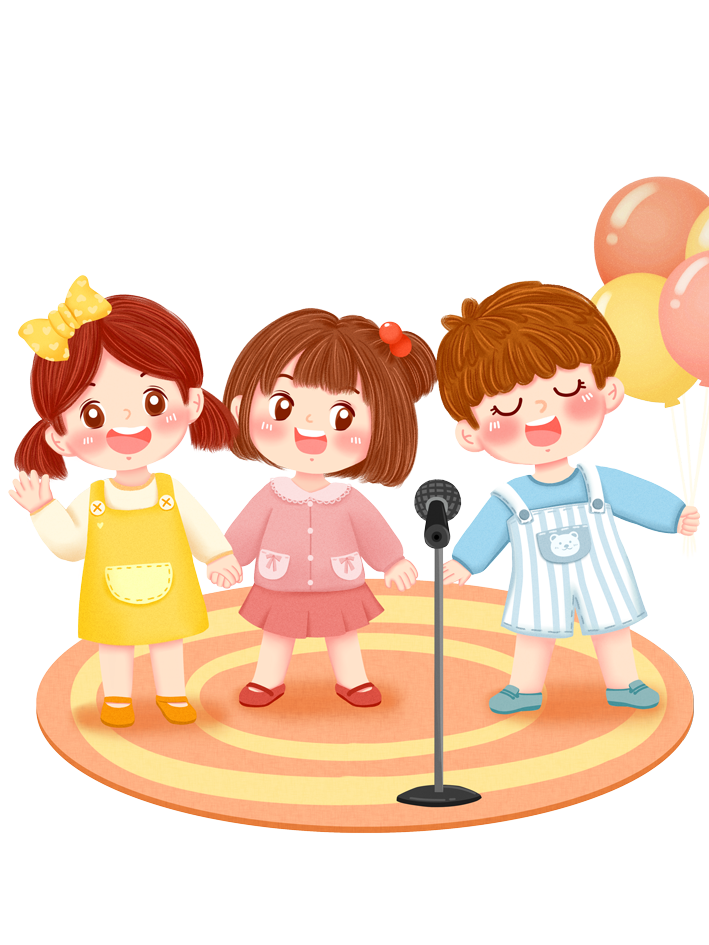 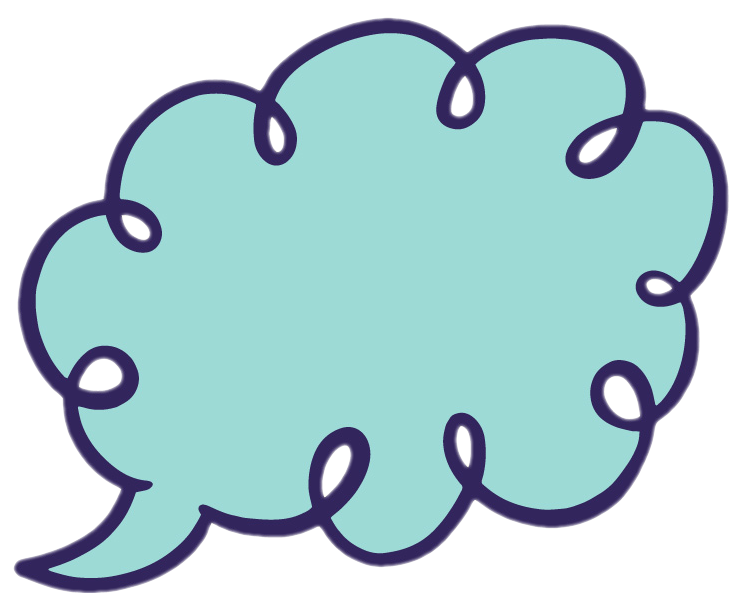 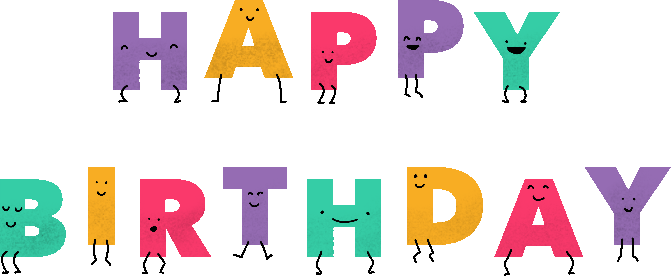 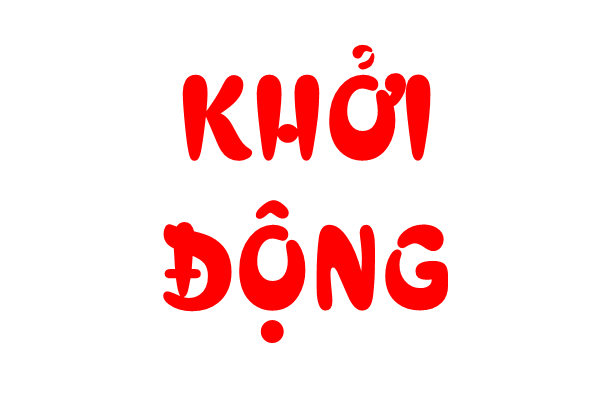 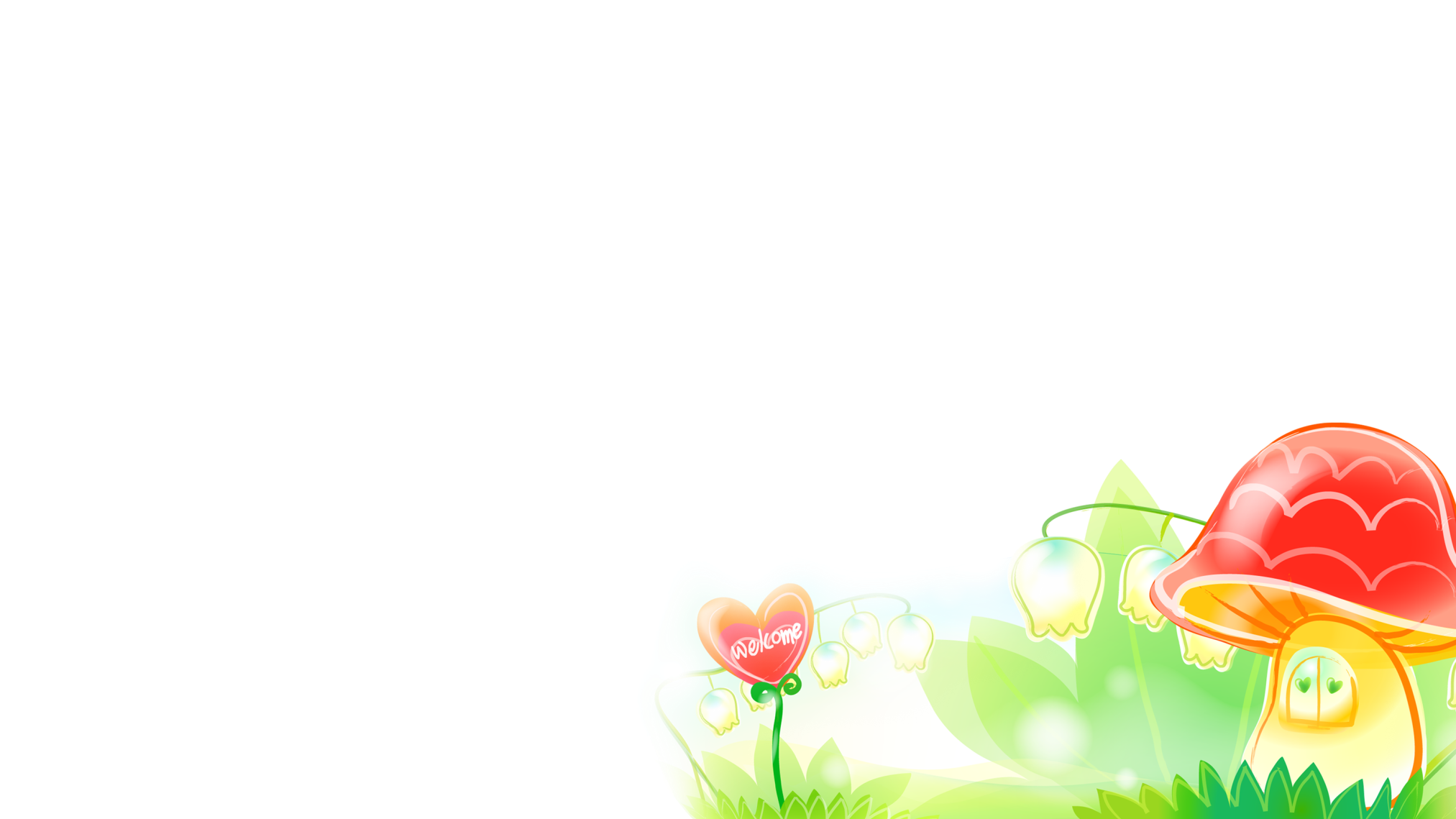 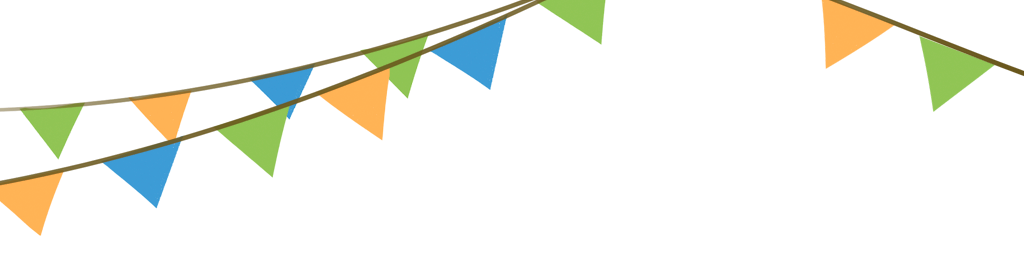 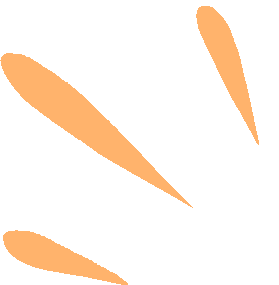 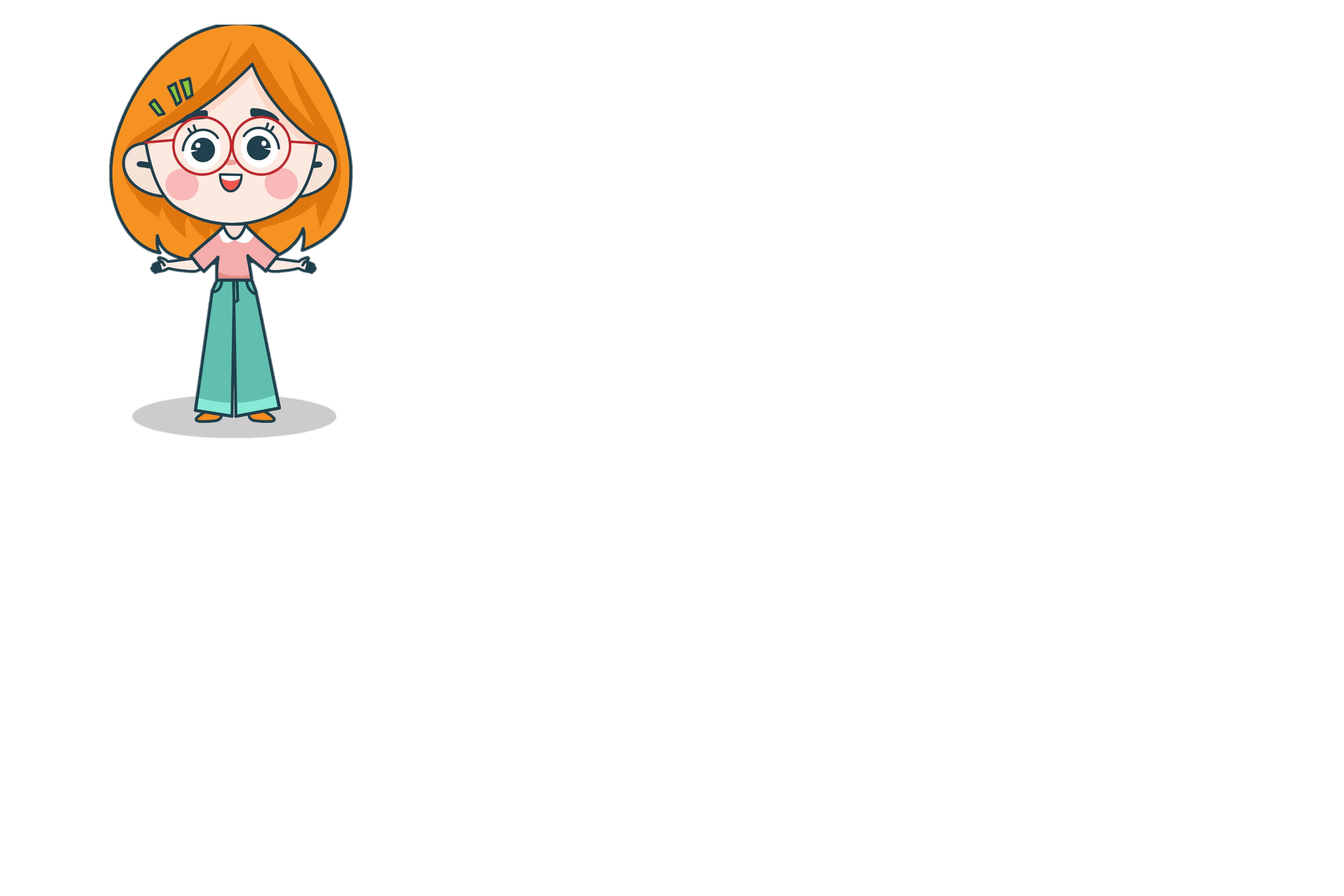 Em biết làm những đồ chơi nào?
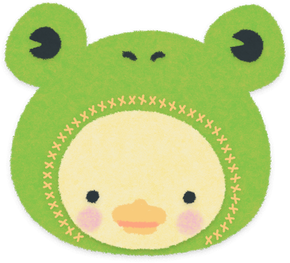 [Speaker Notes: Hương Thảo – Zalo 0972.115.126. Các nick khác đều là giả mạo]
Thứ sáu ngày 17 tháng 11 năm 2023
Tiếng Việt:
LÀM THỎ CON BẰNG GIẤY
Lâm Anh tổng hợp
1.Luyện đọc thành tiếng.
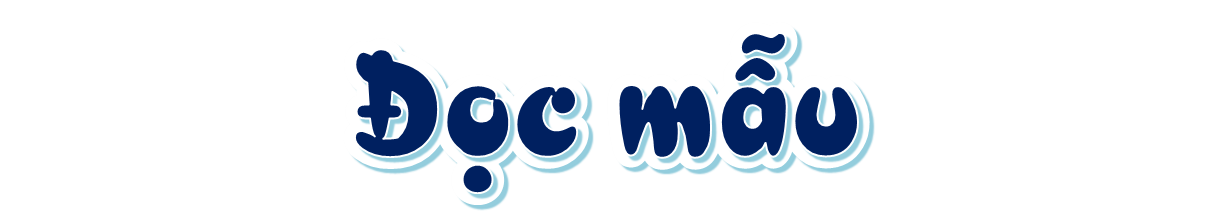 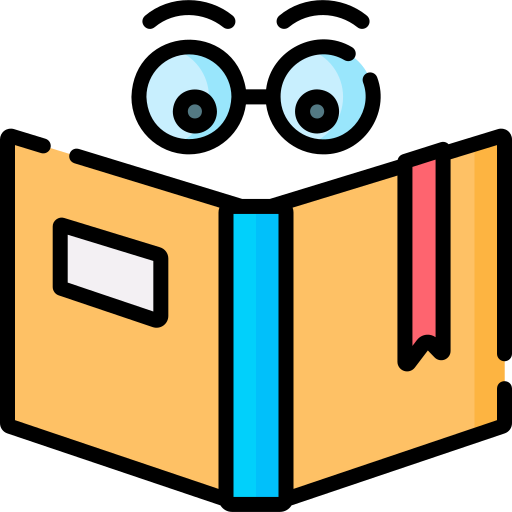 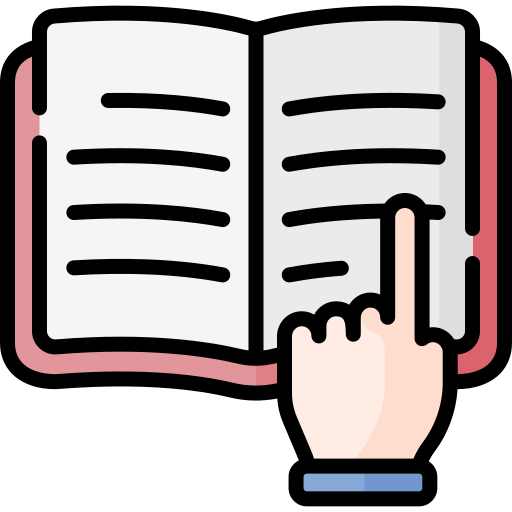 Mắt dõi
Tay dò
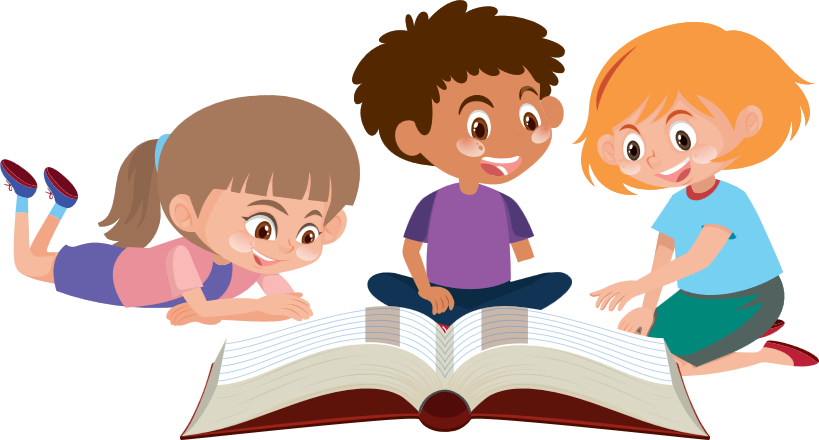 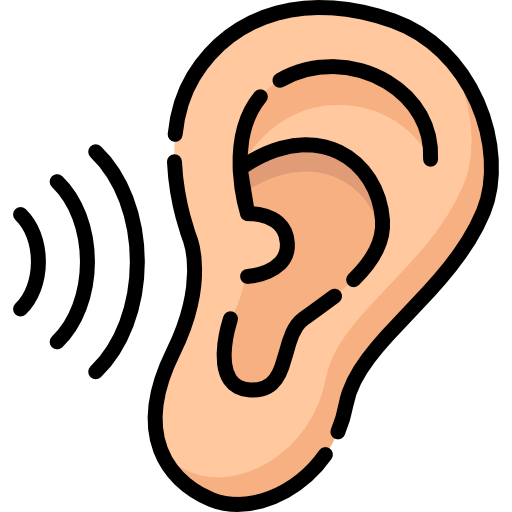 Tai nghe
Chia đoạn
Đoạn 1: Từ đầu …..Giấy màu (1 tờ).
Đoạn 2: Còn lại
a.Luyện đọc từ khó:
nét đứt
vui sướng
trang trí
b.Luyện đọc câu khó:
Dùng hồ dán hai mép của mỗi hình chữ nhật để tạo đầu thỏ và thân thỏ.
Luyện đọc trong nhóm
Yêu cầu
Phân công đọc theo đoạn.
	Tất cả thành viên đều đọc.
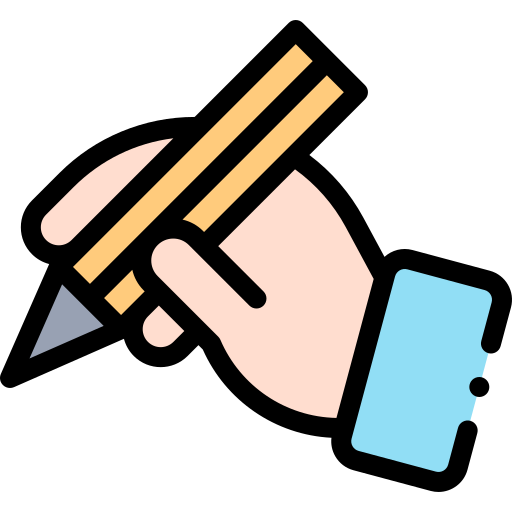 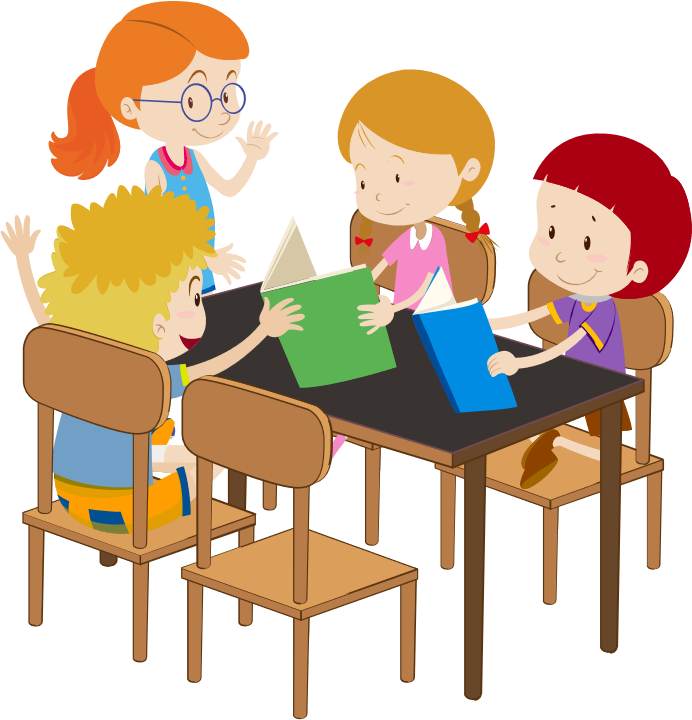 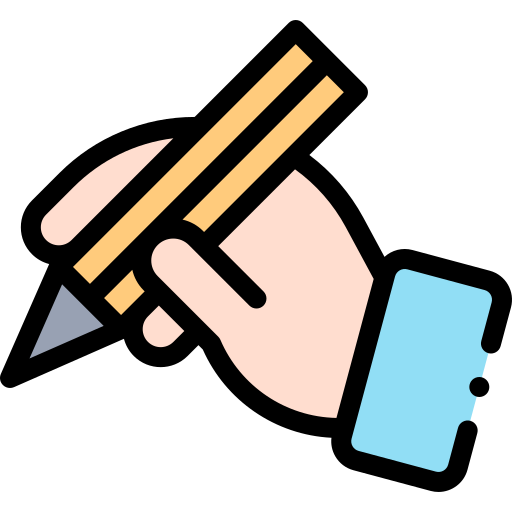 Thứ sáu ngày 17 tháng 11 năm 2023
Tiếng Việt:
LÀM THỎ CON BẰNG GIẤY
Lâm Anh tổng hợp
1.Luyện đọc thành tiếng.
2.Luyện đọc hiểu.
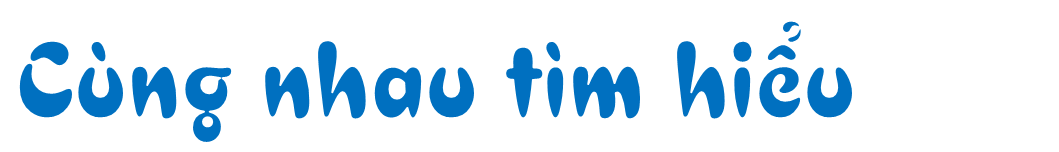 1. Dựa vào bài đọc, cho biết cần chuẩn bị những đồ vật nào để làm thỏ con bằng giấy?
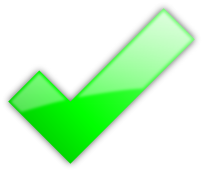 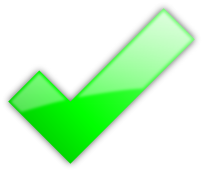 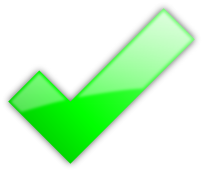 kéo
băng dính
hồ dán
bút chì
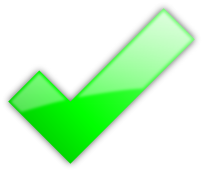 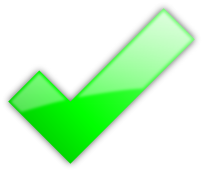 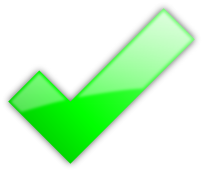 kim chỉ
giấy màu
bút màu
giấy trắng
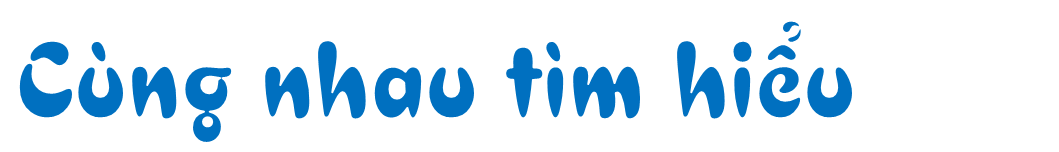 2. Để làm được thỏ con bằng giấy, cần phải thực hiện những bước nào? Nêu hoạt động chính trong mỗi bước?
Cắt: cắt hai hình chữ nhật để làm đầu thổ, thân thỏ; cắt hình tai thỏ từ giấy trắng, sau đó gấp theo đường kẻ nét đứt, cắt để từ giấy màu.
Dán: dùng hồ dán hai mép của mỗi hình chữ nhật để tạo đầu thỏ và thân thỏ, dán tại thỏ, đầu thỏ, thân thỏ với nhau, sau đó dán lên đế.
Vẽ: dùng bút màu vẽ trang trí tại thở; dùng bút màu vẽ mắt, râu, mũi, miệng ở đầu thỏ và tay ở thần thỏ.
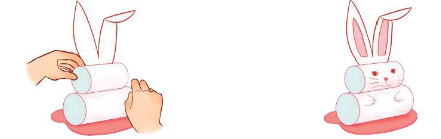 Đế: bộ phận gắn liền với phần dưới của vật, giữ cho vật đứng vững.
[Speaker Notes: “Có một số trường, họ sẽ ghép phần giải thích nghĩa của từ trong mục đọc đoạn luôn, nhưng vì mỗi trường sẽ thống nhất 1 quy trình riêng, ý tưởng dạy riêng, nên em để phần giải thích nghĩa ở đây (GV kéo slide lên sau các đoạn theo quy trình trường mình giúp em nhé!)”]
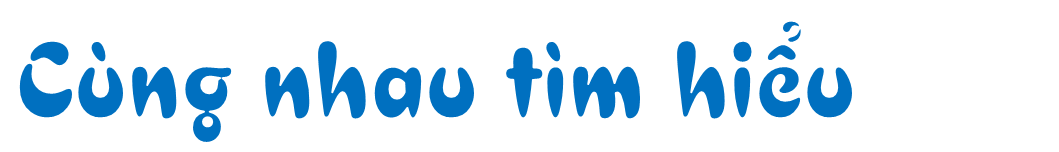 3. Dựa vào bài đọc, trình bày 1-2 bước làm thỏ con bằng giấy.
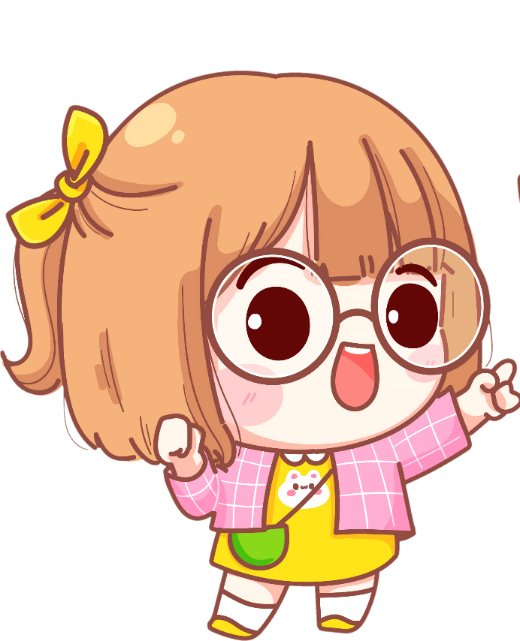 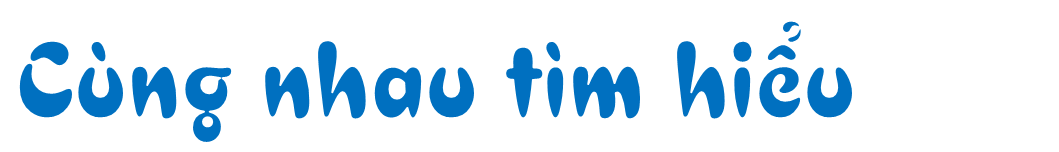 4. Giới thiệu về chú thỏ con bằng giấy được nói đến trong bài đọc.
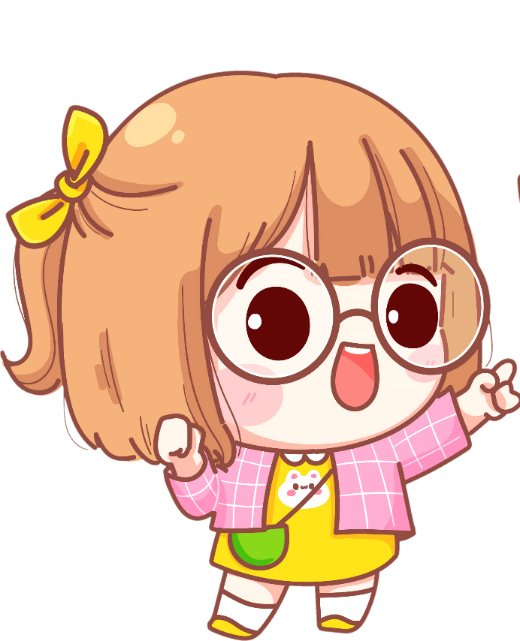 Gợi ý:
Chú thỏ được làm bằng nguyên liệu gì? 
Hình dáng ra sao? kích thước thế nào? 
Chú thỏ bằng giấy gồm những bộ phận gì?
Để làm chú thỏ cần thực hiện mấy bước?
Mỗi bước cần làm gì?
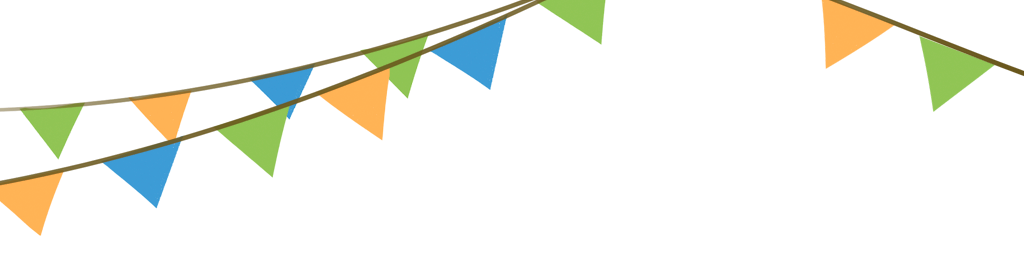 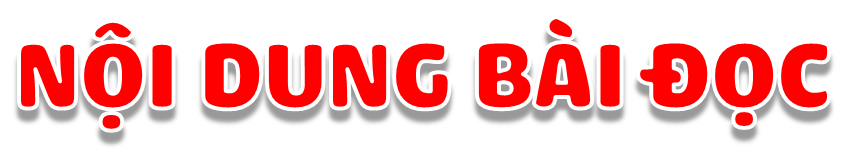 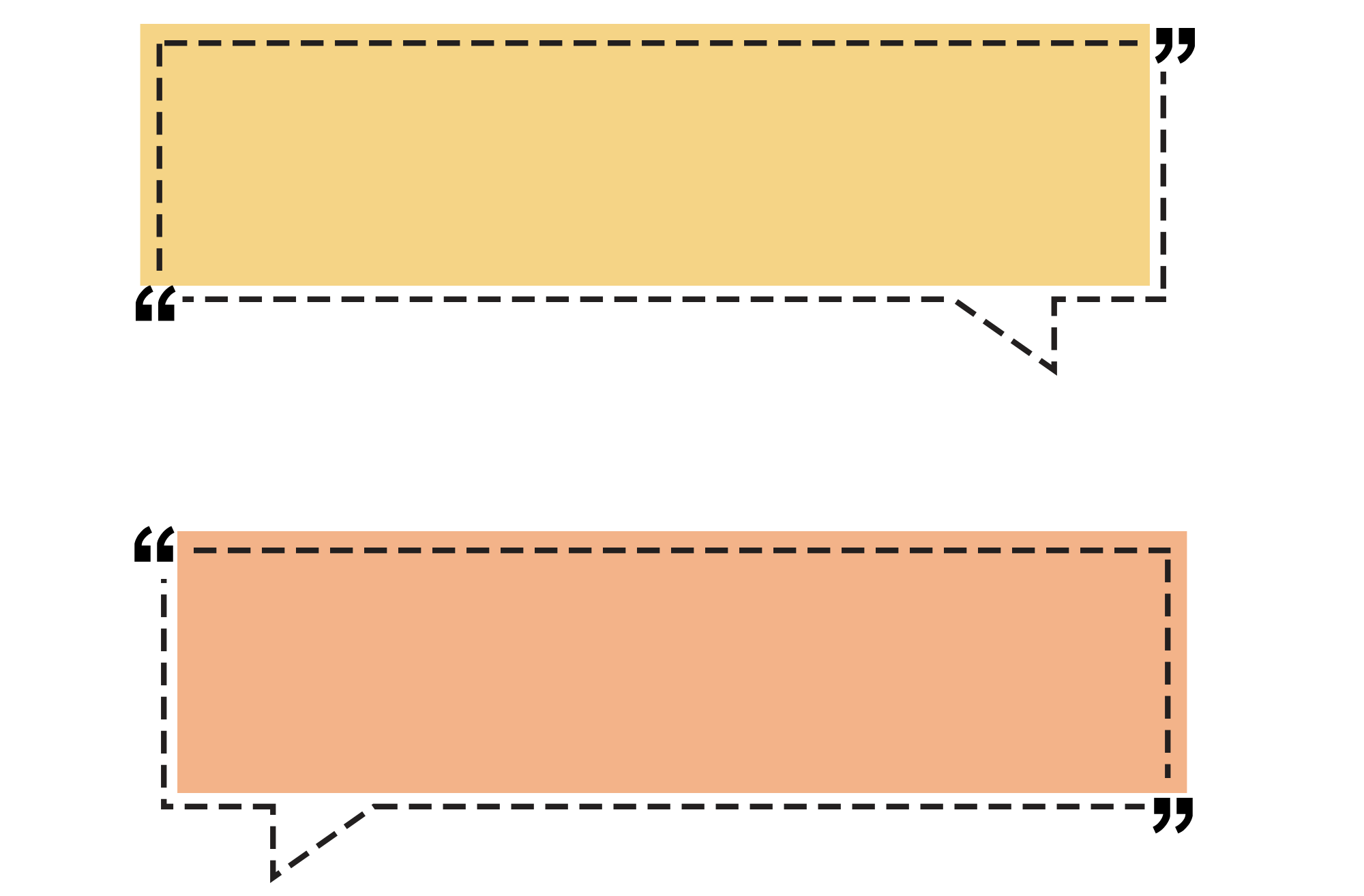 Bài đọc hướng dẫn cách làm ra chú thỏ con từ giấy. Đây là món đồ chơi thú vị và thể hiện được sự sáng tạo của người làm.
Thứ sáu ngày 17 tháng 11 năm 2023
Tiếng Việt:
LÀM THỎ CON BẰNG GIẤY
Lâm Anh tổng hợp
1.Luyện đọc thành tiếng.
2.Luyện đọc hiểu.
3.Luyện đọc lại.
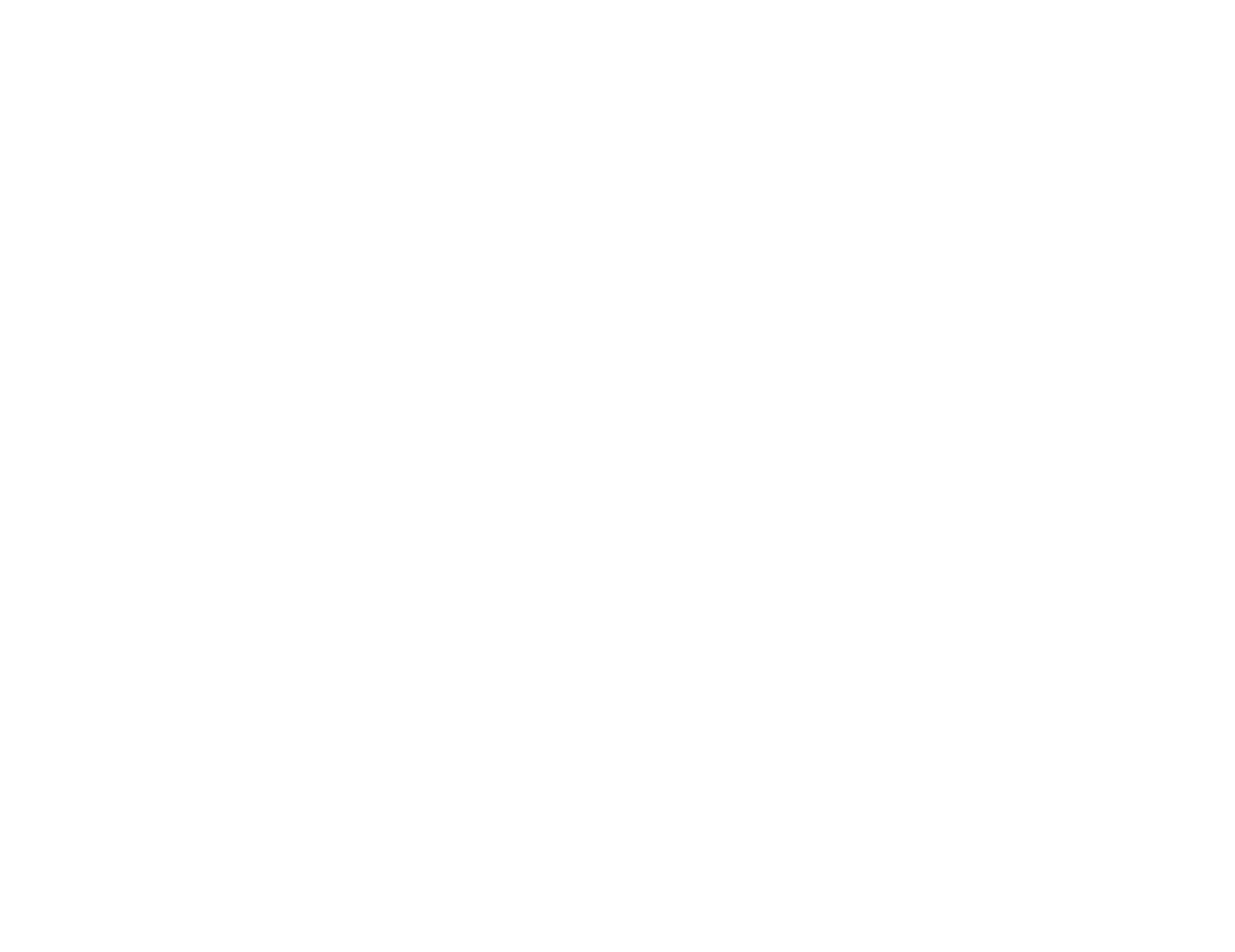 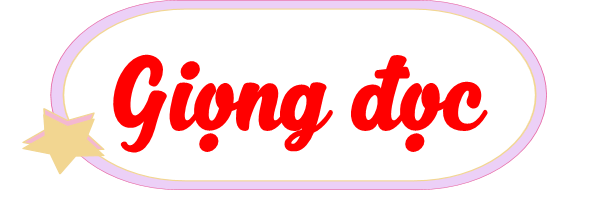 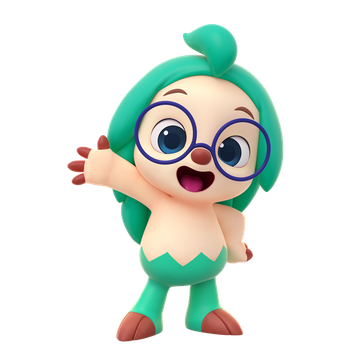 Đọc trôi chảy toàn bài, ngắt nghỉ câu đúng, chú ý câu dài. Đọc diễn cảm các lời thoại với ngữ điệu phù hợp.
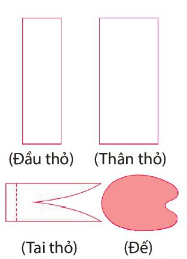 Cách làm
Bước 1. Cắt
- Cắt hai hình chữ nhật từ 2 tờ giấy trắng để làm đầu thỏ, thần thỏ.
+ Hình thứ nhất: rộng 10 cm, dài 25 cm.
+ Hình thứ hai: rộng 15 cm, dài 25 cm.
- Cắt hình tai thỏ từ giấy trắng, sau đó gấp theo đường kẻ nét đứt (như hình bên).
- Cắt đế từ giấy màu (như hình bên).
Bước 2. Dán
- Dùng hồ dán hai mép của mỗi hình chữ nhật để tạo đầu thỏ và thân thỏ.
- Dán tai thỏ, đầu thỏ, thân thỏ với nhau, sau đó dán lên đế.
Bước 3. Vẽ
- Dùng bút màu vẽ trang trí tai thỏ.
- Dùng bút màu vẽ mắt, râu, mũi, miệng ở đầu thỏ.
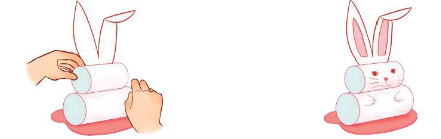 Vậy là Hà đã có một chú thỏ con đáng yêu bằng giấy để tặng Hoa trong ngày sinh nhật. Hi vọng Hoa sẽ vui sướng đón nhận món quà của bạn.
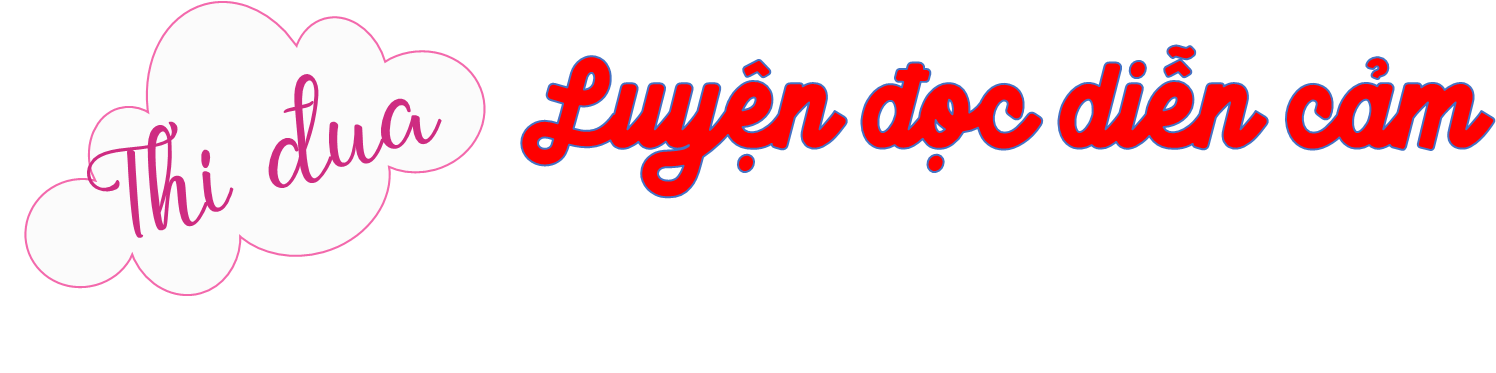 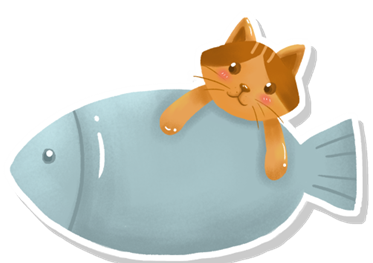 Đội 1
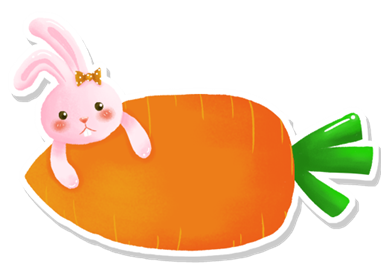 Đội 2
[Speaker Notes: NHẬP ĐIỂM KHI TRÌNH CHIẾU]
Vận dụng
Em hãy nêu các bước để làm đồ chơi khác bằng giấy mà em thích
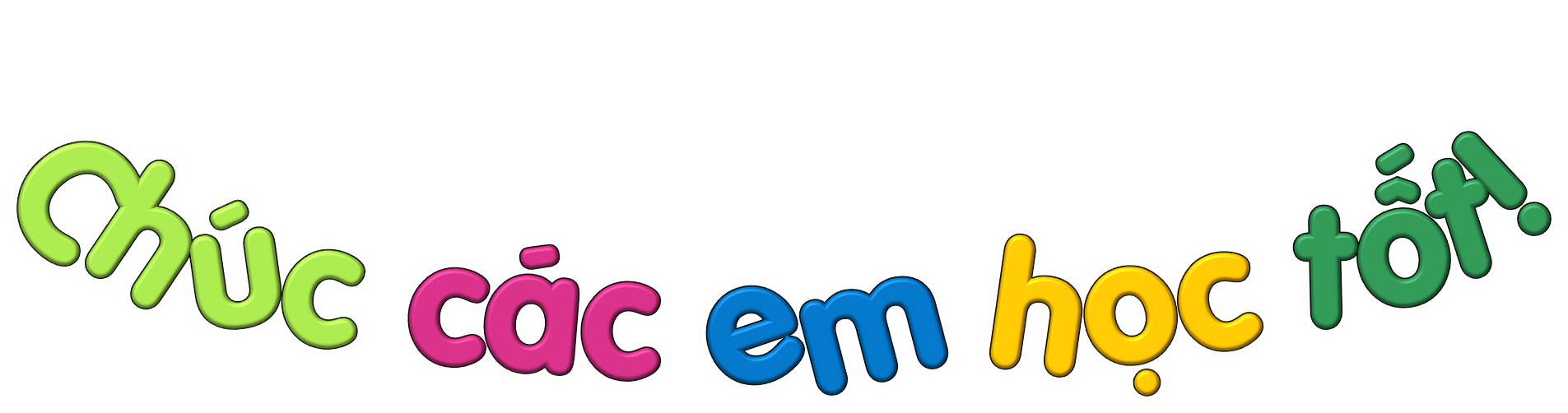 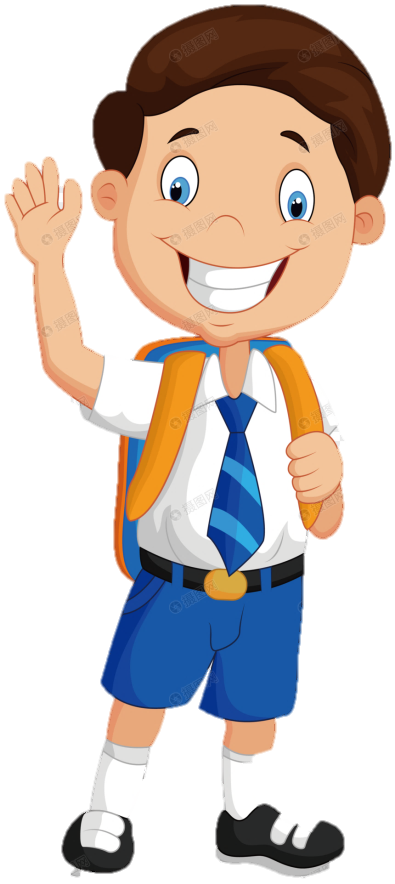 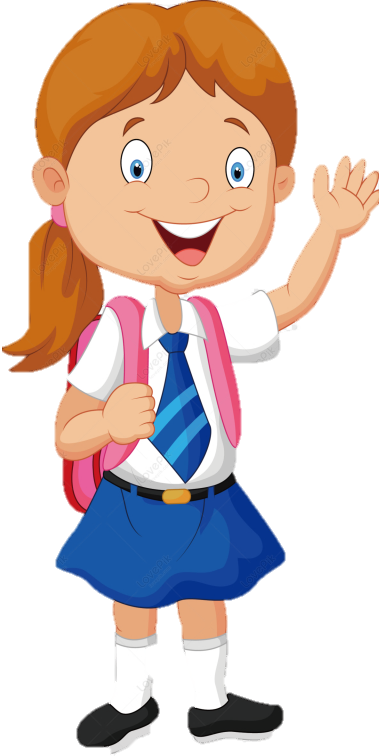